Lecture 03Embedded Software
CE346 – Microprocessor System Design
Branden Ghena – Fall 2023
Some slides borrowed from:Josiah Hester (Northwestern), Prabal Dutta (UC Berkeley)
Administrivia
Office hours start today!
Four 1.5-hour slots per week to get help or lab checkoffs
Tried for a variety of times to meet everyone’s needs

Make sure you have your personal lab setup working
Ask in office hours or on Piazza if you run into issues


Labs will start this Friday!!!
You MUST come to your scheduled lab session
Not really enough room for students to swap sections
If there’s some known obligation and you give me a heads up, I could approve a few per week
2
Changes to schedule
Unfortunately, I’m out-of-town on Wednesday and Thursday
In-class portion on Thursday is canceled

Lecture for Thursday will be recorded and uploaded to Canvas
Necessary information for lab on Friday
Make sure you look through it
Ask questions on Piazza!
Lecture will be posted either late tonight or early tomorrow

I will be back on Friday for labs!
3
Today’s Goals
Discuss challenges of embedded software

Describe compilation and linking of embedded code
Actually applies to all code, but you probably never learned much about linking before

Introduce new software pattern: interrupts

Explore the microcontroller boot process
4
Outline
Embedded Software

Embedded Toolchain

Lab Software Environment

Interrupts

Boot Process
5
Review: C memory layout
Stack Section
Local variables
Function arguments

Heap Section
Memory granted through malloc()

Static Section (a.k.a. Data Section)
Global variables
Static function variables

Text Section (a.k.a Code Section)
Program code
Address  0xFFFFFFFFFFFFFFFF
Address  0x0000000000000000
6
Assumptions of embedded programs
Expect limitations
Very little memory
Very little computational power
Very little energy

Don’t expect a lot of support
Likely no operating system
Might not even have error reporting capabilities

Moral: think differently about your programs
7
Ramifications of limited memory
Stack and Data sections are limited
Be careful about too much recursion
Be careful about large local variables

Large data structures defined globally are preferred
Fail at compile time
In embedded, we often encourage global variables for large things

Heap section is likely non-existent
Why?
8
Ramifications of limited memory
Stack and Data sections are limited
Be careful about too much recursion
Be careful about large local variables

Large data structures defined globally are preferred
Fail at compile time
In embedded, we often encourage global variables for large things

Heap section is likely non-existent
Why?
Malloc could run out of memory at runtime
9
Avoiding dynamic memory
Malloc is scary in an embedded context
What if there’s no more memory available?
Traditional computer
Swap memory to disk
Worst case: wait for a process to end (or kill one)

Embedded computer
There’s likely only a single application
And it’s the one asking for more memory
So it’s not giving anything back anytime soon

This is unlikely to happen at boot
Instead it’ll happen hours or days into running as memory is slowly exhausted…
10
Limitations on processing power
Typically not all that important
Code still runs pretty fast
10 MHz -> 100 ns per cycle (i.e. ~100 ns per instruction)
Controlling hardware usually doesn’t have a lot of code complexity
Quickly gets to the “waiting on hardware” part (apps are I/O bound)

Problems
Machine learning
Learning on the device is neigh impossible
Memory limitations make it hard to fit weights anyways
Cryptography
Public key encryption takes seconds to minutes
11
Common programming languages for embedded
C
For all the reasons that you assume
Easy to map variables to memory usage and code to instructions

Assembly
Not entirely uncommon, but rarer than you might guess
C code optimized by a modern compiler is likely faster
Notable uses:
Cryptography to create deterministic algorithms
Operating Systems to handle process swaps

C++
Similar to C but with better library support
Libraries take up a lot of code space though ~100 KB
12
Rarer programming languages for embedded
Rust
Modern language with safety and reliability guarantees
Becoming relevant in the embedded space
But with a high learning curve

Python, Javascript, etc.
Mostly toy languages
Fine for simple things but incapable of complex operations
Especially low-level things like managing memory
13
What’s missing from programming languages?
The embedded domain has several requirements that other domains do not

What is missing from programming languages that it wants?
Sense of time

Sense of energy
14
Programming languages have no sense of time
Imagine a system that needs to send messages to a motor every 10 milliseconds
Write a function that definitely completes within 10 milliseconds

Accounting for timing when programming is very challenging
We can profile code and determine timing at runtime

If we know many details of hardware, instructions can give timing
Unless the code interacts with external devices
15
Determining energy use is rather complicated
Software might
Start executing a loop
Turn on/off an LED
Send messages over a wired bus to another device

Determining energy these operations take is really difficult
Even with many details of the hardware
Different choices of processor clocks can have a large impact

Often profiled at runtime after writing the code
Iterative write-test-modify cycle
16
Break + Say hi to your neighbors
Things to share
Name

Major

One of the following
Favorite Candy
Favorite Pokemon
Favorite Emoji
17
Break + Say hi to your neighbors
Things to share
Name	-Branden

Major	-Electrical and Computer Engineering, and Computer Science

One of the following
Favorite Candy	- Twix
Favorite Pokemon	- Eevee
Favorite Emoji	- 🍢
18
Outline
Embedded Software

Embedded Toolchain

Lab Software Environment

Interrupts

Boot Process
19
Embedded compilation steps
Same first steps as any system

Compiler
Turn C code into assembly
Optimize code (often for code size instead of speed)
20
Cross compilers compile for different architectures
The compiler we’ll be using is a cross compiler
Run on one architecture but compile code for another
Example: runs on x86-64 but compiles armv7e-m


GCC naming scheme: ARCH-VENDOR-(OS-)-ABI-gcc
arm-none-eabi-gcc
ARM architecture
No vendor
No OS
Embedded Application Binary Interface
Others: arm-none-linux-gnueabi-gcc, i686-pc-windows-msvc-gcc
21
Embedded compilation steps
Same first steps as any system

Compiler
Turn C code into assembly
Optimize code (often for size instead of speed)

Linker
Combine multiple C files together
Resolve dependencies
Point function calls at correct place
Connect creation and uses of global variables
22
Informing linker of system memory
Linker actually places code and variables in memory
It needs to know where to place things

How do x86-64 compilers know which addresses to use?
23
Informing linker of system memory
Linker actually places code and variables in memory
It needs to know where to place things

How do x86-64 compilers know which addresses to use?
Virtual memory allows all applications to use the same memory addresses

Embedded solution
Only run a single application
Provide an LD file
Specifies memory layout for a certain system
Places sections of code in different places in memory
24
Anatomy of an LD file
nRF52833: 512 KB Flash, 128 KB SRAM
First, LD file defines memory regions

MEMORY {
  FLASH (rx) : ORIGIN = 0x00000000, LENGTH = 0x80000
  RAM (rwx) :  ORIGIN = 0x20000000, LENGTH = 0x20000
} 

A neat thing about microcontrollers: pointers have meaning
Just printing the value of a pointer can tell you if it’s in Flash or RAM
25
Anatomy of an LD file
It then places sections of code into those memory regions

    .text : {
        KEEP(*(.Vectors))
        *(.text*)
        *(.rodata*)
        . = ALIGN(4);
    } > FLASH    __etext = .;
.data : AT (__etext) {
        __data_start__ = .;
        *(.data*)
        __data_end__ = .;
 } > RAM 

 .bss :    {
        . = ALIGN(4);
        __bss_start__ = .;
        *(.bss*)
        . = ALIGN(4);
        __bss_end__ = .;
 } > RAM
26
Sections of code
Where do these sections come from?
Most are generated by the compiler
.text, .rodata, .data, .bss
You need to be deep in the docs to figure out how the esoteric ones work

Some are generated by the programmer
Allows you to place certain data items in a specific way

__attribute__((section(".foo")))
int test[10] = {0,0,0,0,0,0,0,0,0,0};
27
Embedded compilation steps
Same first steps as any system

Compiler
Turn C code into assembly
Optimize code (often for size instead of speed)

Linker
Combine multiple C files together
Resolve dependencies
Point function calls at correct place
Connect creation and uses of global variables

Output: a binary (or hex) file
28
Loading the hex file onto a board
This is a use case for JTAG
You provide it a hex file which specifies addresses and values
It writes those into Flash on the microcontroller

The LD file already specified addresses
So passing around hex files is enough to load an application

But a hex file for one microcontroller won’t work on another with a different memory layout
29
Example
Demonstrated in the blink application in lab repo
https://github.com/nu-ce346/nu-microbit-base/tree/main/software/apps/blink
30
Outline
Embedded Software

Embedded Toolchain

Lab Software Environment

Interrupts

Boot Process
31
Embedded environments
There are a multitude of embedded software systems
Every microcontroller vendor has their own
Popular platforms like Arduino

We’re using the Nordic software development libraries plus some extensions made by my research group
It’ll be a week until that matters for the most part
We’ll start off by writing low-level drivers ourselves without libraries
32
Software Development Kit (SDK)
Libraries provided by Nordic for using their microcontrollers
Actually incredibly well documented! (relatively)
Various peripherals and library tools

SDK documentation
https://infocenter.nordicsemi.com/topic/sdk_nrf5_v16.0.0/index.html
Warning: search doesn’t really work

Possibly more useful: the list of data structures
Search that page for whatever “thing” you’re working with
https://infocenter.nordicsemi.com/topic/sdk_nrf5_v16.0.0/annotated.html
33
nRF52x-base
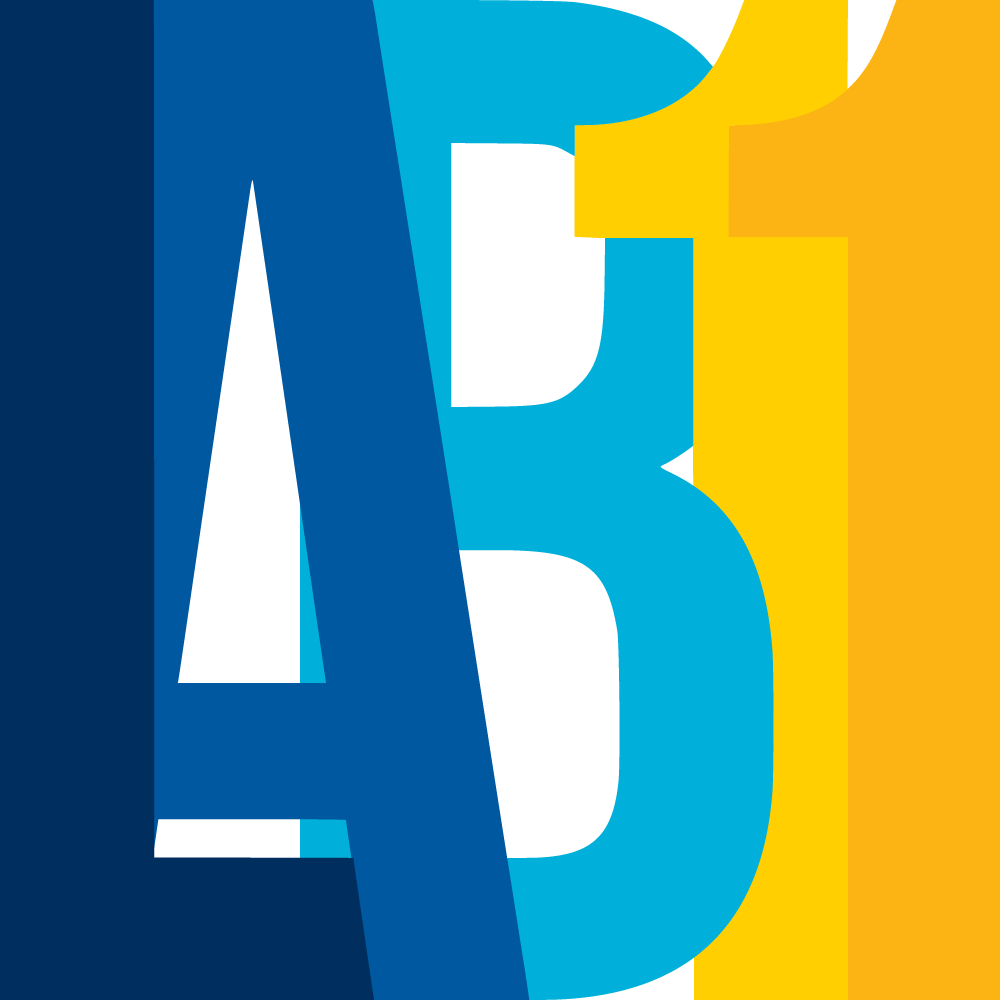 Wrapper built around the SDK by Lab11
Branden Ghena, Brad Campbell (UVA), Neal Jackson, a few others
Allows everything to be used with Makefiles and command line
https://github.com/lab11/nrf52x-base

We include it as a submodule
It has a copy of the SDK code and softdevice binaries
It has a whole Makefile system to include to proper C and H files
We include a Board file that specifies our specific board’s needs and capabilities

Go to repo to explain
34
Break
35
Outline
Embedded Software

Embedded Toolchain

Lab Software Environment

Interrupts

Boot Process
36
What do interactions with devices look like?
while STATUS==BUSY; Wait
(Need to make sure device is ready for a command)
Write value(s) to DATA
Write command(s) to COMMAND
while STATUS==BUSY; Wait
(Need to make sure device has completed the request)
Read value(s) from Data
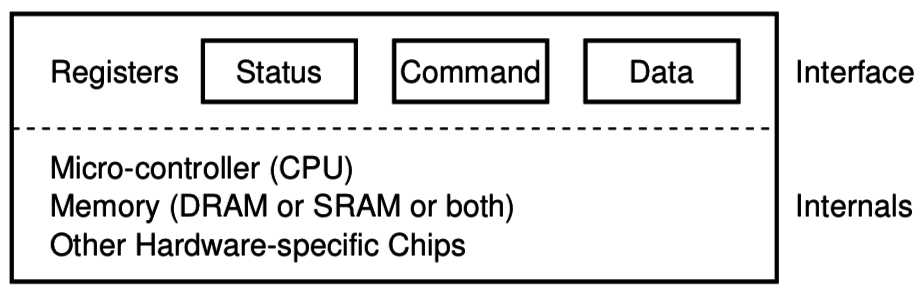 This is the “polling” model of I/O.
“Poll” the peripheral in software repeatedly to see if it’s ready yet.
37
Waiting can be a waste of CPU time
while STATUS==BUSY; Wait
(Need to make sure device is ready for a command)
Write value(s) to DATA
Write command(s) to COMMAND
while STATUS==BUSY; Wait
(Need to make sure device has completed the request)
Read value(s) from Data

Problem: imagine a keyboard device
CPU could be waiting for minutes before data arrives
Need a way to notify CPU when an event occurs
Interrupts!
38
Interrupts
What is an interrupt?
Some event which causes the processor to stop normal execution
The processor instead jumps to a software “handler” for that event
Then returns back to what it was doing afterwards

What causes interrupts?
Hardware exceptions
Divide by zero, Undefined Instruction, Memory bus error
Software
Syscall, Software Interrupt (SWI)
External hardware
Input pin, Timer, various “Data Ready”
39
Interrupts, visually
Some codethat’s executing
40
Interrupts, visually
Some codethat’s executing
Interrupt triggers!
Interrupt handlercode
41
Interrupts, visually
Some codethat’s executing
Interrupt triggers!
Interrupt handlercode
Continueoriginal code
42
ARM Nested Vectored Interrupt Controller (NVIC)
Handles interrupt entry and exit
Stacking
Unstacking
Priorities
Jump directly to the interrupt handler
Interrupts can preempt other interrupts!
Manages interrupt requests (IRQ)
Stores all caller-saved registers on the stack
So the handler code doesn’t overwrite them
Moves execution to proper handler, a.k.a. Interrupt Service Routine (ISR)
Restores registers after handler returns and moves execution back
43
ARM Vector table
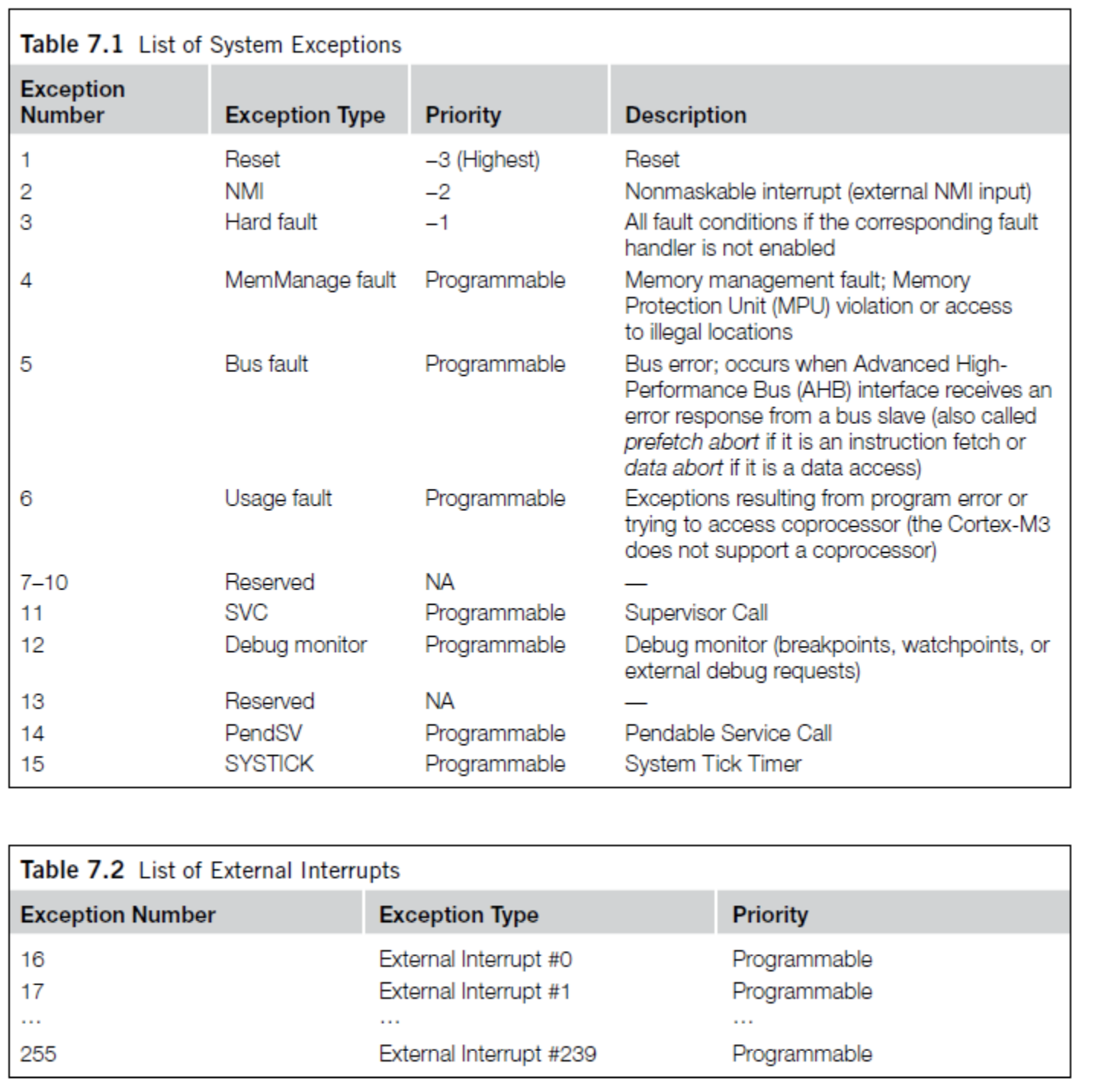 List of function pointers to handler for each interrupt/exception

First 15 are architecture-specific exceptions

After that are microcontroller interrupt signals
44
Vector table in software
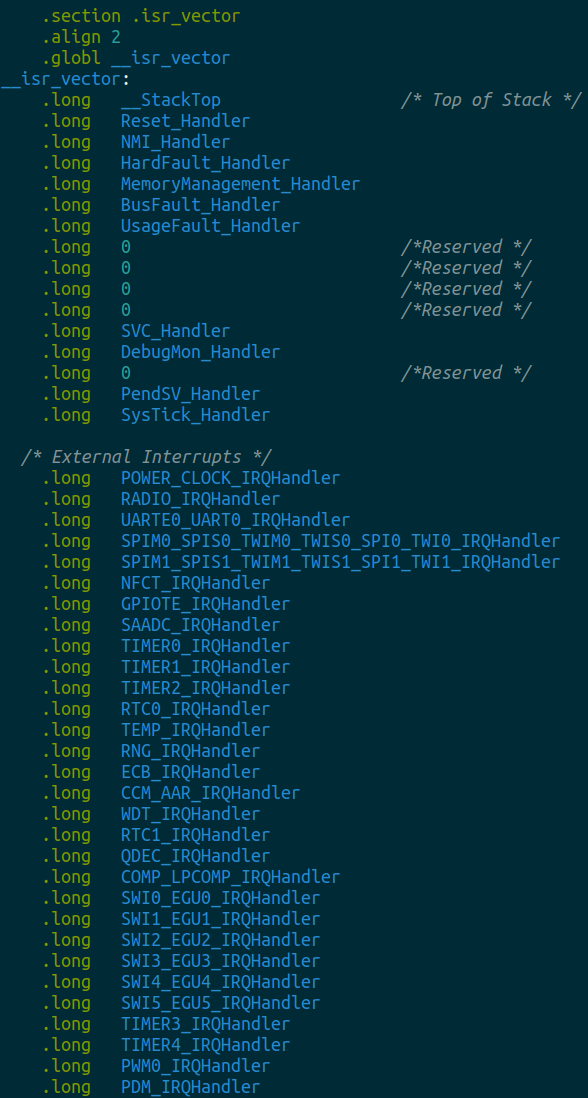 Placed in its own section
LD file puts it first in Flash

Reset_Handler determines where software starts executing

After that are all exception and interrupt handlers
All function pointers to some C code somewhere
45
NVIC functionality
NVIC functions
NVIC_EnableIRQ(number)
NVIC_DisableIRQ(number)
NVIC_SetPriority(number, priority)
Technically 256 priorities
Only 8 are implemented

Must enable interrupts in two places!
Enabling interrupt in the peripheral will generate the signal
Enabling interrupt in the NVIC will cause signal to jump to handler

Priority determines which interrupt goes first
And determines how interrupts are nested
46
Nested interrupts, visually
Some codethat’s executing
Interrupt triggers!
Interrupt handler
Higher priorityInterrupt triggers!
Interrupt handler
continues
Continueoriginal code
47
Break + Open Question
When should a system use polling versus interrupts?
48
Break + Open Question
When should a system use polling versus interrupts?

Polling
Great if the device is going to respond immediately (like 1 cycle)
Important if we need to respond very quick (less than a microsecond)

Interrupts
Great if we’ll need to wait a long time for status to change
Still responds pretty quickly, but not immediately
Needs to context switch from running code to interrupt handler
49
Outline
Embedded Software

Embedded Toolchain

Lab Software Environment

Interrupts

Boot Process
50
How does a microcontroller start running code?
Power comes on
Microcontroller needs to start executing assembly code

You expect your main() function to run
But a few things need to happen first
51
Step 0: set a stack pointer
Assembly code might need to write data to the stack
Might call functions that need to stack registers

ARM: Valid address for the stack pointer is at address 0 in Flash
Needs to point to somewhere in RAM

Hardware loads it into the Stack Pointer when it powers on
52
Step 1: set the program counter (PC)
a.k.a. the Instruction Pointer (IP) in x86 land

32-bit ARM: valid instruction pointer is at address 4 in Flash
Could point to RAM, usually to Flash though
In interrupt terms: this is the “Reset Handler”!

Automatically loaded into the PC after the SP is loaded
Again, hardware does this
53
Step 2: “reset handler” prepares memory
Code that handles system resets
Either reset button or power-on reset
Address was loaded into PC in Step 1

Reset handler code:
Loads initial values of .data section from Flash into RAM
Loads zeros as values of .bss section in RAM
Calls SystemInit
Starts correct clocks for the system
Handles various hardware configurations/errata
Calls _start


nu-microbit-base/software/nrf52x-base/sdk/nrf5_sdk_16.0.0/modules/nrfx/mdk/gcc_startup_nrf52833.Snu-microbit-base/software/nrf52x-base/sdk/nrf5_sdk_16.0.0/modules/nrfx/mdk/system_nrf52.c
54
Step 3: set up C runtime
_start is provided by newlib
An implementation of libc – the C standard library
Startup is a file usually named crt0

Does more setup, almost none of which is relevant for our system
Probably is this code that actually zeros out .bss
Sets argc and argv to 0
Calls main()  !!!


https://sourceware.org/git/gitweb.cgi?p=newlib-cygwin.git;a=blob_plain;f=libgloss/arm/crt0.S;hb=HEAD
55
Online writeup with way more details and a diagram
Relevant guide!!
https://embeddedartistry.com/blog/2019/04/17/exploring-startup-implementations-newlib-arm/
Covers the nRF52!
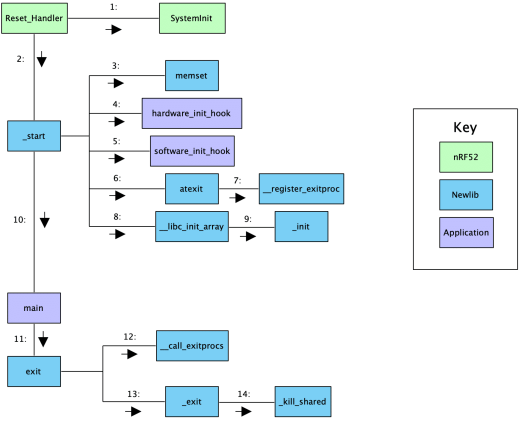 56
Outline
Embedded Software

Embedded Toolchain

Lab Software Environment

Interrupts

Boot Process
57